Hans J. Morgenthau
Polityka między narodami
Walka o potęgę i pokój
Tematyka
Potęga narodowa
Składniki potęgi narodowej
Ewolucja potęgi narodowej
Równowaga sił
Wzory równowagi sił
Struktura równowagi sił
Potęga narodowa
Naród:

1. byt empiryczny
2. prowadzi politykę zagraniczną za pośrednictwem państwa

Nowoczesny nacjonalizm - jednostki identyfikują się z potęgą i polityką narodu 

Normy postępowania i rozwiązania instytucjonalne ograniczają jednostkowe dążenie do władzy

Jednostki identyfikują się z aspiracjami do potęgi swojego narodu

Symbole narodowe – instrumenty  identyfikacji jednostki z potęgą narodu
[Speaker Notes: 1.Naród- nie możemy go zobaczyć. Empirycznie obserwujemy jedynie jednostki tworzące naród.  
2.Nacjonalizm:  fenomen nowoczesnego nacjonalizmu to nowa koncepcja. Polityka zagraniczna ma charakter narodowy, nie dynastyczny ponieważ jednostki identyfikują się z potęgą i polityką zbiorowości a nie z potęgą i polityką monarchy. 
3.Normy: np. za pomocą prawa, etyki, obyczajów oraz instytucji społecznych i regulacji takich jak egzaminy, rywalizacja wyborcza. 
4.Aspiracje: niezaspokojone aspiracje przekładają się na scenę międzynarodową. Bycie członkiem potężnego państwa daje poczucie dumy i satysfakcji. 
5. Symbole: służy temu etyka oraz przyjęty społecznie system nagród i kar

Summary: Jednostkowe dążenie do potęgi uważane jest za zło, lecz potęga zdobywana w imieniu narodu staje się dobrem.]
Składniki potęgi narodowej
Geografia 	
	Naturalna granica
Zasoby naturalne:
żywność
Surowce
	Samowystarczalność
Potencjał przemysłowy
	Supermocarstwo
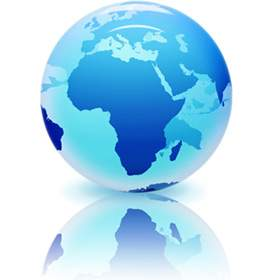 [Speaker Notes: 1.GEOGRAFIA: naturalna granica jako czynnik o fundamentalnym znaczeniu dla polityki zagranicznej
np. położenie geograficzne Stanów Zjednoczonych, które izoluje je od kontynentu europejskiego i azjatyckiego.

2. ZASOBY NATURALNE:

ŻYWNOŚĆ: Państwo, które jest samowystarczalne w produkcji żywności zyskuje przewagę na arenie międzynarodowej ponieważ może prowadzić stanowczą politykę .Trwały niedobór żywności jest źródłem słabości np. w krajach Trzeciego Świata panuje ciągłe zagrożenie klęską głodu. Udaje im się przetrwać jedynie dzięki pomocy międzynarodowej.  

SUROWCE: Są istotne dla produkcji przemysłowej i militaryzacji. Wraz z mechanizacją wojny  potęga narodowa zaczęła stawać się coraz bardziej zależna od kontroli nad surowcami np. państwa które posiadają złoża ropy naftowej zyskały większe znaczenie na arenie międzynarodowej (Rosja jest samowystarczalna, Japonia całkowicie uzależniona od importu co niesie ze sobą liczne implikacje dla bezpieczeństwa). 

3. POTENCJAŁ PRZEMYSŁOWY: rozwój przemysłu jest nieodłącznym elementem potęgi narodowej. Samowystarczalność przemysłowa oraz potencjał technologiczny pozwalają osiągnąć potęgę narodową, która nagromadzona zostaje w rękach państw określanych mianem „supermocarstw”. Zatem, potęga militarna państw trzecich jest uzależniona od dostaw nowoczesnej broni oraz instrumentów nowoczesnej komunikacji i transportu pochodzących od supermocarstw.]
Składniki potęgi narodowej
Gotowość bojowa: 
Technologia
Przywództwo 
Liczebność i jakość sil zbrojnych
	Kompleks militarny	
5. Ludność:  
Rozmieszczenie
Trendy demograficzne
Liczebna populacja
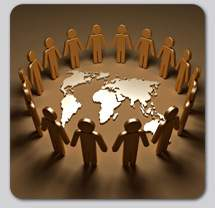 [Speaker Notes: 4. GOTOWOŚĆ BOJOWA: czyli istnienie kompleksu militarnego, zdolnego do wspierania prowadzonej polityki zagranicznej. W jego skład wchodzą takie czynniki jak: innowacje technologiczne, przywództwo oraz liczebność i jakość sił zbrojnych. 

TECHNOLOGIA: XX wiek obfitował w innowacje techniczne prowadzenia wojny takie jak: łódź podwodna, czołgi, broń nuklearna. Dawały one przewagę technologiczną nad rywalami. 
PRZYWÓDZTWO: przez jakość przywództwa militarnego rozumiemy geniusz dowódców, nowe pomysły strategiczne i taktyczne
LICZEBNOŚĆ i jakość sił zbrojnych: potęga państwa pod względem militarnym zależy od liczebności wojska i wielkości arsenału. 


5.LUDNOŚĆ:

Rozmieszczenie: Państwo może uzyskać status pierwszorzędnego mocarstwa kiedy dysponuje populacją na tyle dużą aby wytworzyć i zastosować materialne instrumenty potęgi narodowej. Bez dużej populacji nie sposób stworzyć i utrzymać przemysłu niezbędnego do prowadzenia nowoczesnej wojny. 
- Na uwagę zasługuję udział imigracji we wzroście amerykańskiej populacji. Swobodny napływ ludności w XIX w. stał się źródłem siły roboczej, które miało wielkie znaczenie dla potęgi narodowej Stanów Zjednoczonych. 
- Duża populacja może również wywierać negatywny wpływ na potęgę narodową czego przykładem są np. Indie i Egipt. Dzięki obniżeniu wskaźnika umieralności, liczebność ich populacji wzrosła, podczas gdy zasoby żywności pozostały na tym samym poziomie. W konsekwencji pojawiła się groźba głodu i niedożywienia. Wielkość populacji stała się zatem barierą nie atutem dla rozwoju potęgi narodowej. Remedium na zaistniałą sytuację może być zatem zharmonizowanie wielkości populacji z posiadanymi zasobami poprzez wprowadzenie kontroli ludności. 

Trendy demograficzne: Istotnym czynnikiem w kalkulacji potęgi jest struktura wiekowa populacji. Państwo posiadające dużą populację o maksymalnej użyteczności do celów wojskowych i produkcyjnych (między 20 a 40 rokiem życia) zyska przewagę nad państwem, w którym przeważają starsze grupy wiekowe.]
Składniki potęgi narodowej
Charakter narodowy
	Cechy intelektualne i moralne
7.  Morale narodowe
	Wsparcie polityki rządu
8.  Jakość dyplomacji
	Wysoka jakość służby dyplomatycznej

„Morale narodowe jest duszą potęgi narodowej,
 zaś dyplomacja - jej mózgiem”
[Speaker Notes: 6. CHARAKTER NARODOWY: odnosi się do cech intelektualnych i moralnych, które odróżniają narody i wywierają wpływ na znaczenie państwa w polityce międzynarodowej. Skrupulatność Niemców, siła i upór Rosjan czy kreatywność Amerykanów składają się na potęgę państw.
Chociaż Traktat Wersalski pozbawił Niemcy takich czynników potęgi jak terytorium, źródła surowców, potencjał przemysłowy i armia, dzięki wrodzonym cechom intelektu i charakteru zdołały odbudować pozycję potęgi militarnej na świecie.
 
7. MORALE NARODOWE: jest to czynnik odnoszący się do poziomu determinacji z jakim naród wspiera politykę zagraniczną swego rządu. Morale narodowe każdego społeczeństwa ma punkt wytrzymałości różniący się w zależności od uwarunkowań. Nieprzewidywalność zbiorowych reakcji ilustruje sytuacja Niemiec pod koniec II wojny światowej kiedy część przywódców uznała przegraną, podczas gdy masy ludzi walczyły do momentu śmierci Hitlera.
Warto podkreślić, że jakość rządu przekłada się na morale narodowe. Dobrze rządzone narody maja zazwyczaj wyższe morale. Im silniej społeczeństwo utożsamia się z działaniami i celami swego rządu – zwłaszcza w kwestiach zagranicznych, tym morale narodowe wzrasta i na odwrót. Podziały klasowe, religijne czy rasowe nie sprzyjają poparciu polityki zagranicznej rządu budując niskie morale społeczne.

8. JAKOŚĆ DYPLOMACJI – najważniejszy zdaniem Morgenthaua czynnik wpływający na potęgę narodu. Dyplomacja musi w pełni wykorzystać znajdujące się w jej dyspozycji potencjał geograficzny, gospodarczy i przemysłowy. W przeciwnym razie osiągnie jedynie krótkoterminowy sukces w realizacji swych celów. Wysoka jakość służby dyplomatycznej zdaniem Morgenthaua działa jak katalizator dla pozostałych składników potęgi państwa.]
Składniki potęgi narodowej
9. Jakość rządu

	Dobry rząd zapewnia:

1.	Równowagę między zasobami materialnymi i ludzkimi, które tworzą potęgę narodową, a realizowaną polityką zagraniczną ; 
2. Równowagę między zasobami; 
3. Poparcie społeczne dla polityki zagranicznej
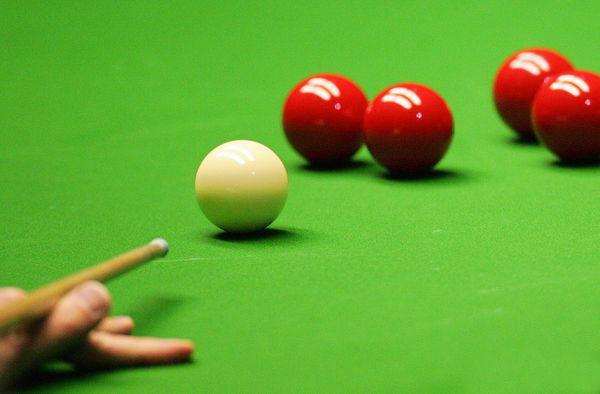 [Speaker Notes: 9. JAKOŚĆ RZĄDU: 
Ad. 1 – rząd powinien wybrać cele i metody polityku zagranicznej z uwzględnieniem potęgi, którą może wykorzystać dla osiągnięcia maksymalnego sukcesu. Państwa, które ustawiają sobie próg zbyt nisko rezygnują z polityki, która znajduje się w ich zasięgu. Te natomiast, które mają zbyt wysokie aspiracje i prowadzą politykę, która w świetle posiadanej potęgi nie ma szans na realizację są skazane na niepowodzenie.  

Ad. 2 – rząd musi wypracować równowagę między różnymi elementami potęgi narodowej. W celu prowadzenia skutecznej polityki zagranicznej należy stosować odpowiednią jakość oraz właściwe proporcje omówionych powyżej czynników składających się na potęgę narodową. 
Przykładem ilustrującym tę zależność jest Wielka Brytania, która poprzez budowę marynarki dzięki której mogła realizować politykę zamorskiej ekspansji zapewniła sobie dopływ brakujących surowców i produktów żywnościowych. 

Ad. 3 – Skuteczne prowadzenie polityki zagranicznej nie zawsze znajduje przychylne zrozumienie w społeczeństwie. Aprobata opinii publicznej dla polityki rządu jest często wyrazem błędnych przesłanek i złej oceny sytuacji. Sztuką jaką powinien opanować mąż stanu zatem jest umiejętność pogodzenia zasad rozsądnej polityki z żądaniami opinii publicznej. Podążając za preferencjami opinii publicznej, rząd przedkłada krótkotrwałe korzyści polityczne nad trwałe interesy narodowe.]
Składniki potęgi narodowej
Podsumowanie

	Aby osiągnąć sukces w polityce zagranicznej i wewnętrznej 
	rząd powinien:

 uznać, że istnieje nieunikniony konflikt między wymogami dobrej polityki zagranicznej a preferencjami opinii publicznej

 uznać, że jest przywódcą a nie niewolnikiem opinii publicznej

walczyć o to co uważa za podstawowe minimum dobrej polityki zagranicznej
Ewolucja potęgi narodowej
Piramida potęgi narodowej

Ocena teraźniejszej i 
	przyszłej potęgi państw 
	jest serią przeczuć
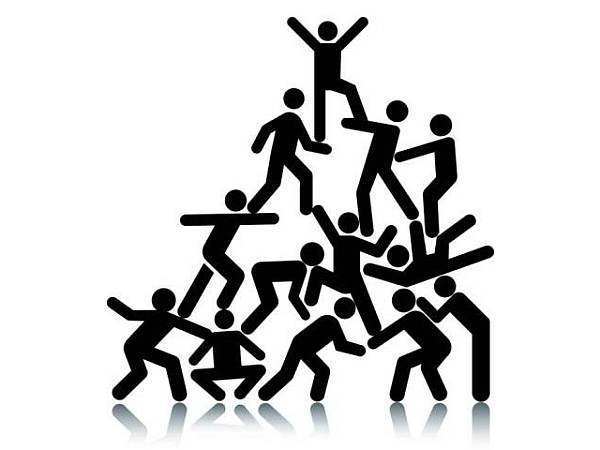 [Speaker Notes: Analiza ewolucji potęgi narodowej służy uzyskaniu przybliżonego obraz relacji sił między narodami 

PIRAMIDA – opiera się na stabilnej podstawie geograficznej. Poziom niestabilności wzrasta aż do znajdującego się na szczycie morale narodowego.  Z wyjątkiem geografii wszystkie czynniki zdaniem Morgentaua znajdują się w stanie czynnego ruchu tworząc strumień potęgi narodowej. Zadaniem obserwatora polityki międzynarodowej jest wyznaczanie tego strumienia i składających się na niego prądów, jak również przewidywanie zmian w jego kierunku i prędkości.  

PRZECZUCIA: trafne oszacowanie przyszłej potęgi jest niemożliwe do wykonania ponieważ nie sposób jest przewidzieć wszystkich ewentualności historii i natury np. katastrof naturalnych, epidemii, wynalazków i odkryć. Sukces lub porażka polityki zagranicznej są zatem wynikiem dobrych lub złych przeczuć ludzi za nią odpowiedzialnych.]
Ewolucja potęgi narodowej
Typowe błędy oceny:

Nieskorelowanie potęgi jednego państwa z potęgą innych państw
Nieskorelowanie rzeczywistej potęgi w danym momencie z potencjalną potęga w przyszłości
Przypisanie znaczenia jednemu z czynników przy pominięciu pozostałych
[Speaker Notes: BŁĘDY OCENY potęgi własnej i innych narodów. 

Ad 1 . W badaniu ewolucji potęgi narodowej posługujemy się serią porównań w odniesieniu do innych państw. Analiza potęgi danego państwa w kategoriach absolutnych jest podstawowym błędem popełnianym w polityce międzynarodowej. Państwo, które znajduje się na szczycie potęgi bezgranicznie wierzy w swoja wyższość, którą może utracić jedynie w wyniku zaniedbania. Supremacja jest tylko w części wynikiem przymiotów państwa, gównie jednak jest wynikiem przymiotów innych państw w porównaniu z jego własnymi. Mylną ocenę potęgi narodowej ilustruje przykład Wielkiej Brytanii, która posiadając niezmienne atuty takie jak wyspiarskie położenie i potężną marynarką obniżyła swoją potęgę na arenie międzynarodowej w obliczu państw posiadających broń nuklearną. 

Ad. 2 – Dynamika stosunków siły między państwami, która podlega ciągłym zmianom uniemożliwia bezbłędną ocenę polityki międzynarodowej. W celu stworzenia obrazu przyszłości należy wykazać się wyobraźnią i umiejętnym połączeniem wiedzy na temat obecnego stanu rzeczy z wewnętrznym przeczuciem co do jego ewolucji. 

AD. 3 Przykład 3 zostanie omówiony na przykładzie geopolityki, nacjonalizmu i militaryzmu.]
Ewolucja potęgi narodowej
GEOPOLITYKA

Czynnik geografii determinuje potęgę i los państw
Podstawowa koncepcja : przestrzeń
Przestrzeń jest statyczna, jednak zamieszkujące ją ludy są dynamiczne
Ludy podejmuję ekspansję drogą podboju przestrzeni 
Potęga państw jest zatem funkcją wzajemnych relacji podbitych terytoriów
[Speaker Notes: GEOPOLITYKA jest próba zrozumienia problemu potęgi narodowej z punktu widzenia geografii. Wyznacznikiem potęgi narodowej staje się zatem położenie geograficzne.]
Ewolucja potęgi narodowej
NACJONALIZM

Najważniejsze zadanie państwa: zachowanie charakteru narodu
Postulat : 
	„ Jeden naród – jedno państwo”

Ideał:  państwo narodowe
Homogeniczność narodu i czystość rasy – istota potęgi narodowej
Mniejszości narodowe należy wchłonąć lub usunąć
Uwielbienie charakteru narodowego – predestynacja do panowania nad światem
[Speaker Notes: NACJONALIZM próbuje wyjaśnić potęgę narodową w kategoriach charakteru narodowego. Wyznaczenie potęgi narodowej odbywa się przez określenie wspólnych wszystkim członkom narodu cech takich jak język, kultura, pochodzenie, rasa.]
Ewolucja potęgi narodowej
MILITARYZM
Potęga narodu sprowadza się do siły militarnej
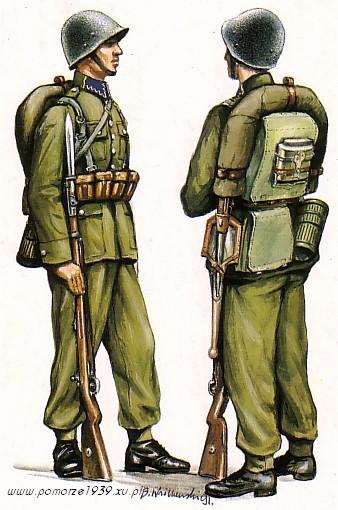 Równowaga sił
Równowaga sił i polityka zmierzająca do jej utrzymania oznacza stabilność w systemie złożonym z suwerennych państw

Stabilność utrzymywana jest dzięki równowadze wszystkich elementów systemu
Wzory równowagi sił
Walka o potęgę na arenie międzynarodowej może przebiegać według dwóch wzorów

Wzór bezpośredniej opozycji
Wzór współzawodnictwa
[Speaker Notes: Aspirując do potęgi, państwo może wejść w konflikt z innymi państwami na dwa sposoby.]
Wzory równowagi sił
Wzór bezpośredniej opozycji

Polega na bezpośredniej opozycji między państwem, które chce ustanowić swą potęgę, a państwem, które odmawia podporządkowania

 		       	→ 	← 		

Wewnętrzna sprzeczność równowagi sił 
Równowaga sił jest niestabilna i dynamiczna
A
B
[Speaker Notes: POTĘGA: Przeciwstawne siły będą się równoważyć.
Wzrost potęgi jednego państwa będzie wywoływało co najmniej proporcjonalny wzrost potęgi drugiego państwa dopóki nie zmienią one celu polityki imperialistycznej lub do momentu kiedy jeden z ich nie uzyska przewagi. Wówczas albo słabsze państwo ulegnie albo wojna dokonuje rozstrzygnięcia. 

WEWNĘTRZNA SPRZECZNOŚĆ: jedną z jej funkcji jest stabilizacja stosunków siły między państwami, jednak stosunki ze swej natury podlegają ciągłym zmianom – są więc zasadniczo niestabilne. Musi ona zatem dostosowywać się do ciągłych zmian.]
Wzory równowagi sił
2. Wzory współzawodnictwa

 





Zabezpieczenie niepodległości C
C
A
B
[Speaker Notes: Potęga A potrzebna do zdominowania C w obliczu opozycji ze strony B jest równoważona przez potęgę B.  
Potęga B natomiast potrzebna do zdominowania C jest równoważona przez potęgę A. 
Zabezpieczenie: równowaga sił w tym przypadku polega na zabezpieczeniu niepodległości C.]
Wzory równowagi sił
Zagrożenie niepodległości C przez A
C
A
B
[Speaker Notes: Wzór ilustrujący sytuację stosunków na arenie międzynarodowej, w której niepodległość państwa C zostaje zagrożona przez imperialistyczne dążenia państwa A.]
Wzory równowagi sił
C zyskuje gwarancję bezpieczeństwa dzięki przewadze B
C
B
A
Wzory równowagi sił
C zyskuje trwałą gwarancję bezpieczeństwa jeśli państwo A przeniesie swoją uwagę na państwo D
C
B
A
D
[Speaker Notes: Summary: małe państwa zawdzięczają swą niepodległość albo równowadze sił, albo dominacji mocarstwa opiekuńczego. 
Doskonałym przykładem tego stanu rzeczy są np. państwa buforowe (czyli słabe państwa położone w pobliżu państw potężnych), które istnieją dzięki przyzwoleniu swego dominującego sąsiada i służą jego interesom militarnym i gospodarczym.]
Metody osiągnięcia równowagi sił
Dziel i rządź

 polityka rekompensat 
wyścig zbrojeń lub rozbrojenie
polityka sojuszy
[Speaker Notes: Maksyma „dziel i rządź” polegała na osłabieniu rywala doprowadzając do jego podziału.]
Metody osiągnięcia równowagi sił
1.	Polityka rekompensat

Powszechnie stosowana w XVIII i XIX w. 
Traktat utrechcki 1713 r.
Podział na strefy wpływów
[Speaker Notes: TRAKTAT: Równowaga sił realizowana za pośrednictwem rekompensat terytorialnych  uznano po raz pierwszy w traktacie utrechckim (podział hiszpańskich posiadłości między Habsburgów i Burbonów)

STREFY WPŁYWÓW: Rozbiory Polski (1772, 1793, 1795) – zabór Polski przez jedno z państw zaborców (Austria, Prusy, Rosja) mógłby zakłócić równowagę sił. Wprowadzono zatem podział terytorium Polski w taki sposób aby zachować podobny rozkład sił. 
Obecnie strefy wpływów w mniejszym stopniu dot. przejęcia terytorium, a raczej jego eksploatacji handlowej czy militarnej.]
Metody osiągnięcia równowagi sił
2. Wyścig zbrojeń

Podstawowy element utrzymania równowagi sił
Następstwo : wzrastające wydatki wojskowe oraz narastający strach
Metody osiągnięcia równowagi sił
2. Polityka sojuszy

Nieodłączny element równowagi sił 
	w ramach systemu złożonego 
	z wielu państw
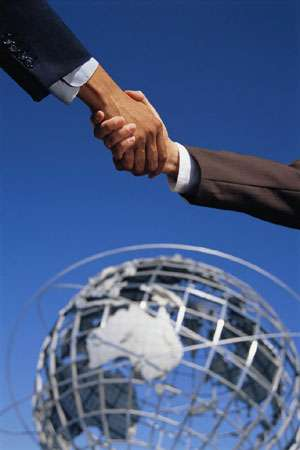 [Speaker Notes: Równowaga sił jest realizowana za pośrednictwem sojuszy
SOJUSZ: opiera się na wspólnocie interesów. Potrzeby jest by jasno sprecyzować działania i dalszą politykę.]
Metody osiągnięcia równowagi sił
Podział sojuszy:

Służące wspólnym, komplementarnym lub ideologicznym interesom lub politykom
Wzajemne lub jednostronne
Ogólne i ograniczone
Tymczasowe i trwałe
Funkcjonujące i niefunkcjonujące
[Speaker Notes: Wspólne interesy: cel jednego partnera jest również celem drugiego.
	Komplementarne: realizacja różnych interesów np. zwiększenie potencjału politycznego, militarnego, gospodarczego
	Ideologiczne: sygnatariusze zobowiązują się przestrzegać zasad moralnych (Karta Atlantycka 1941). Morgenthau wyraża mocną krytykę sojuszy czysto ideologicznych, które nie są powiązane z żadnym interesem materialnym. Jego zdaniem stwarzają one jedynie pozory politycznej solidarności.  

Wzajemne: korzyści powinny rozkładać się na zasadzie wzajemności ( korzyści muszą być proporcjonalne do wykonywanych usług). Łatwiejszy do osiągnięcia w sojuszu miedzy równymi sobie potęgami. 
	Jednostronne: dysproporcja - jedna ze stron odnosi niebywale większe korzyści niż druga

3.  Ogólne: uwzględniają wszystkie interesy stron ( zawierane w czasie wojny)
	Ograniczone:   odnoszą się do niewielkiej części interesów i celów sygnatariuszy (zawierane w czasie pokoju)

4.  Tymczasowe: zawierane często w czasie wojny 
	Trwałe: interes stron jest na tyle trwały, że stanowi podstawę niezachwianego sojuszu

Funkcjonujące: aby sojusz funkcjonował musi istnieć zgoda nie tylko co do celów, ale również co do stosowanych polityk i środków
	Niefunkcjonujące: jeśli takiej zgody nie ma – sojusz nie funkcjonuje]
Metody osiągnięcia równowagi sił
Sojusze a dominacja światowa
Równowaga sił jest następstwem walki o potęgę
C
B
A
D
E
[Speaker Notes: SOJUSZE: Diagram przedstawia konfigurację między silniejszym państwem dążącym do światowej dominacji a koalicją państw walczących o zachowanie swej niepodległości. Sojusze zmierzają do zahamowania imperialistycznej ekspansji agresora.]
Równo- WAGA sił
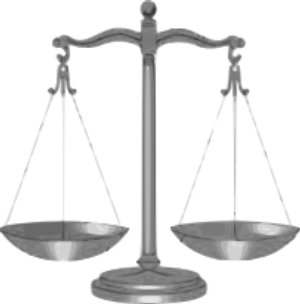 System składa się z dwóch szal, na których lokują się państwa utożsamiane z taką samą polityką zagraniczną.

System składa się z dwóch szal i trzeciego elementu: balansu, którego celem jest utrzymanie równowagi
[Speaker Notes: Morgentahau posługuje się metaforą wagi i prezentuje 2 podejścia.]
Równo- WAGA sił
Balans lub tzw. języczek u wagi jest najpotężniejszym czynnikiem w polityce międzynarodowej
[Speaker Notes: Języczek u wagi zajmuje kluczową pozycje w systemie równowagi sił  ponieważ determinuje wynik walki o potęgę.]
Struktura równowagi sił
Równowaga sił składa się z powiązanych wzajemnie podsystemów, utrzymujących w swym obrębie własną równowagę sił 

	Dominująca równowaga → systemy lokalne
[Speaker Notes: Równowaga spełnia zatem dwojaką funkcję: jedna we własnych ramach, drugą w ramach systemu ogólnego. Im ściślej są ze sobą powiązane, tym mniejsze szanse by funkcjonowały autonomicznie.]
Dziękuję 